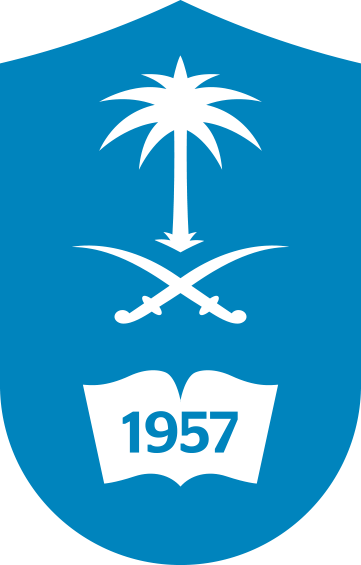 DEVELOPMENT   OF THE KIDNEYS
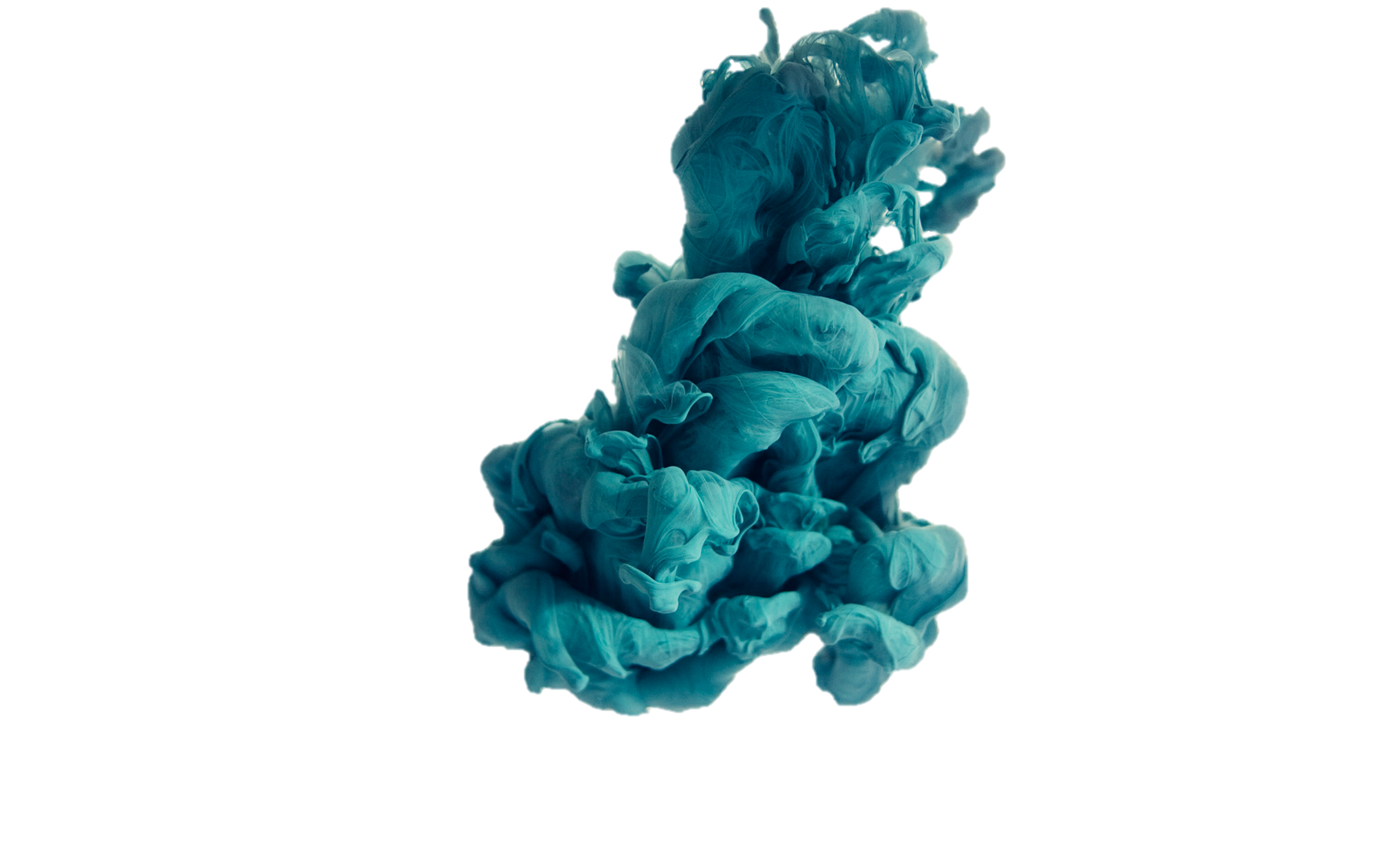 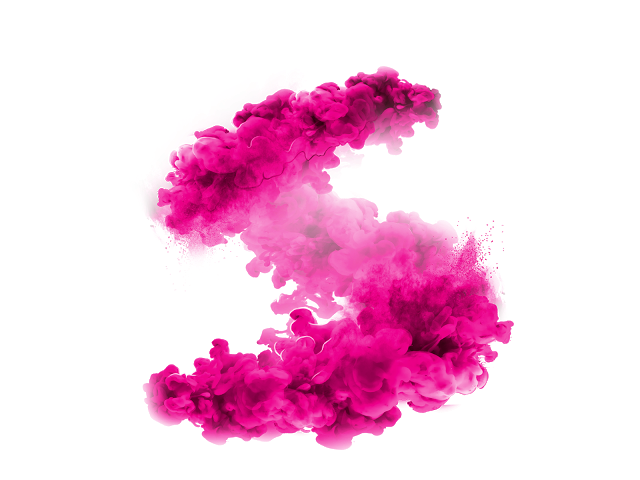 ﴿ إِنَّا خَلَقْنَا الإنسان مِنْ نُطْفَةٍ أَمْشَاجٍ نَبْتَلِيهِ فَجَعَلْنَاهُ سَمِيعًا بَصِيرًا ﴾ [الإنسان: 2].
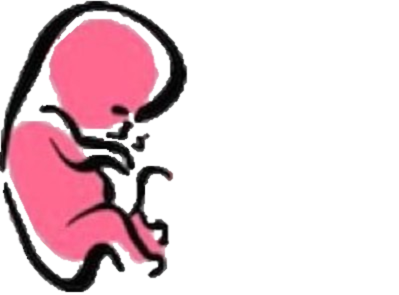 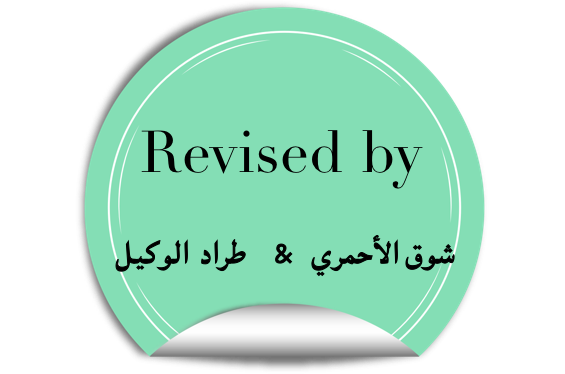 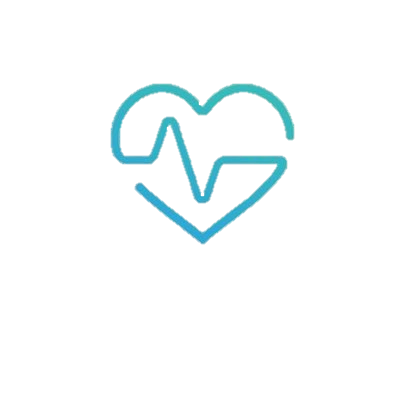 Embryology
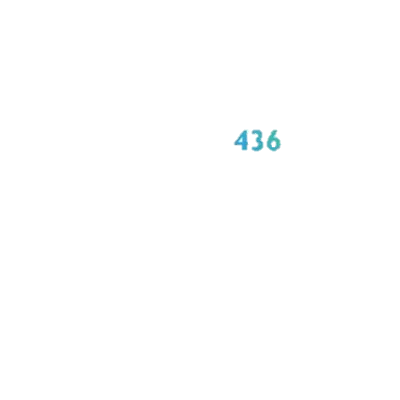 436
M E D I C I N E
Important
Dr. notes Explanation
KING SAUD UNIVERSITY
- We recommend you to study anatomy of the kidney lecture first.
O B J E C T I V E
Identify the embryological origin of kidneys & ureters .
 Differentiate between the 3 systems of kidneys during development. 
 Describe the development of collecting & excretory parts of permanent kidney. 
Describe the fetal kidney & identify the pre- and postnatal changes that occur in the kidney.
Enumerate the most common anomalies of kidneys & ureters.
Embryological Origin
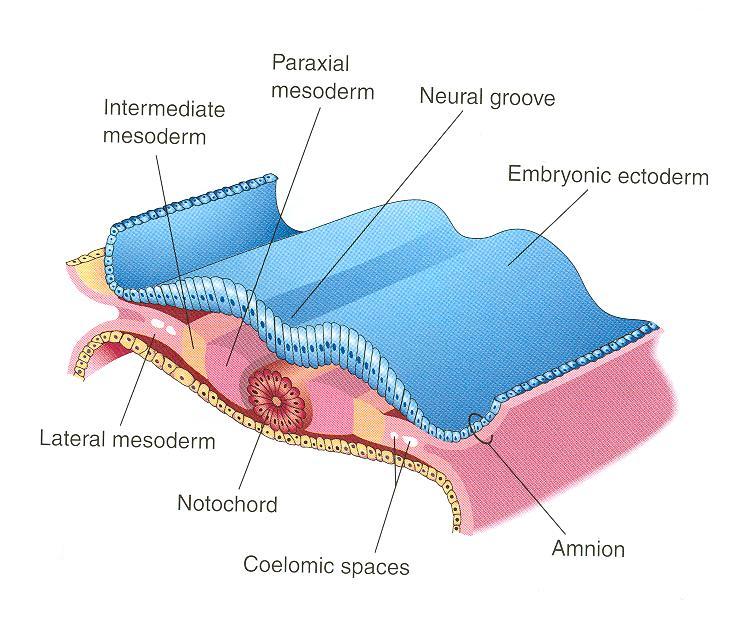 - There are  three layers of mesoderm which are parietal ,lateral and intermediate mesoderm .However, just one of them contains the kidney and ureter which is intermediate mesoderm.
- Embryological origin of kidney and ureter is from intermediate mesoderm
- intermediate mesoderm differentiates into: ( two elevation). 
 
1. Nephrogenic ridge (cord) (lateral) : 
  forms kidneys and ureters.

2. Gonadal ridge (medial): 
forms gonads (testes or ovaries).
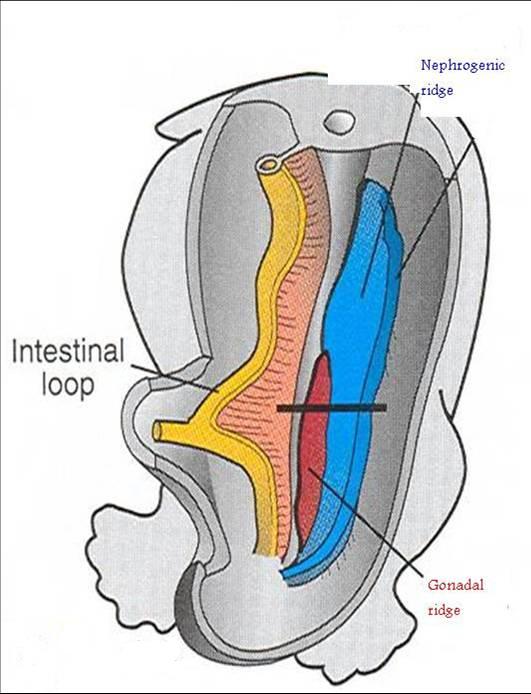 Nephrogenic ridge
Gonadal ridge
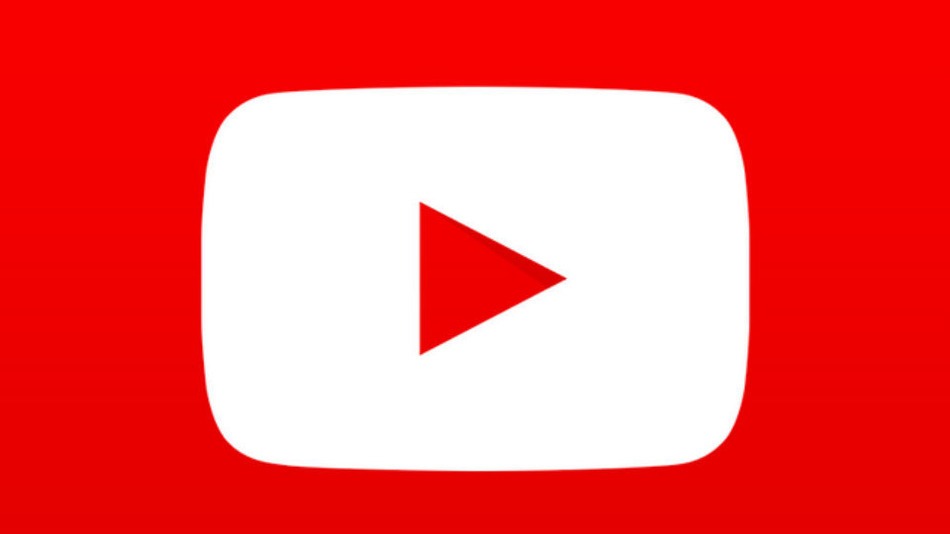 video for extra explanation
Development Of Kidney
Three Systems The Kidneys Develop:
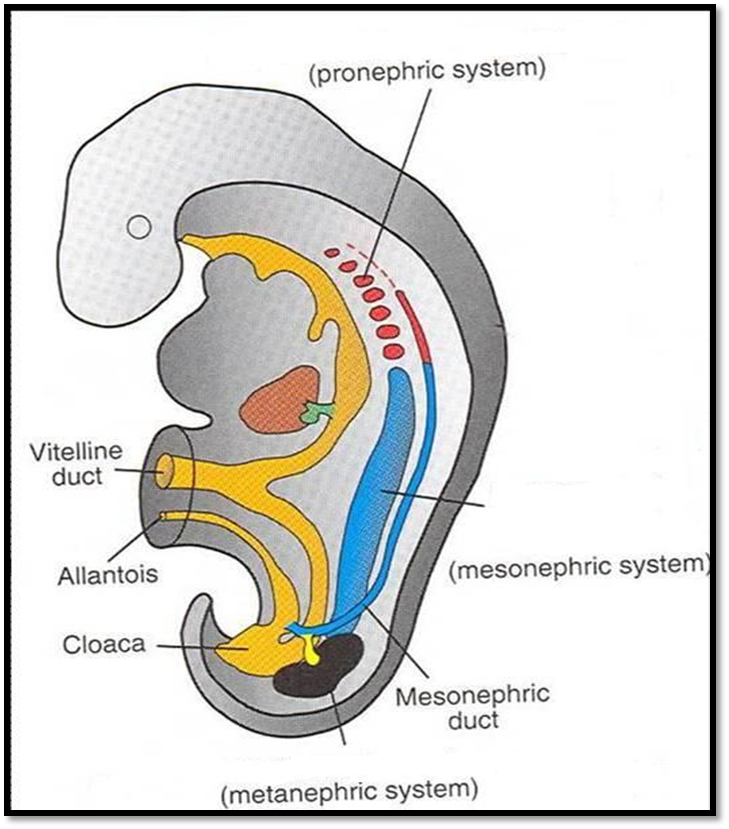 This system will give the permanent kidney
. الكدني تكون موجودة في ال سيرفيكال ريجون فتتتشكل في    بداية الأسبوع الرابع 
Upper part of nephrogenic pool
وهي عبارة عن 
Tubules open in duct
Videos for extra explanation:
Pronephros
Mesonephros
metanephros
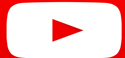 Metanephros (Permanent Kidney)
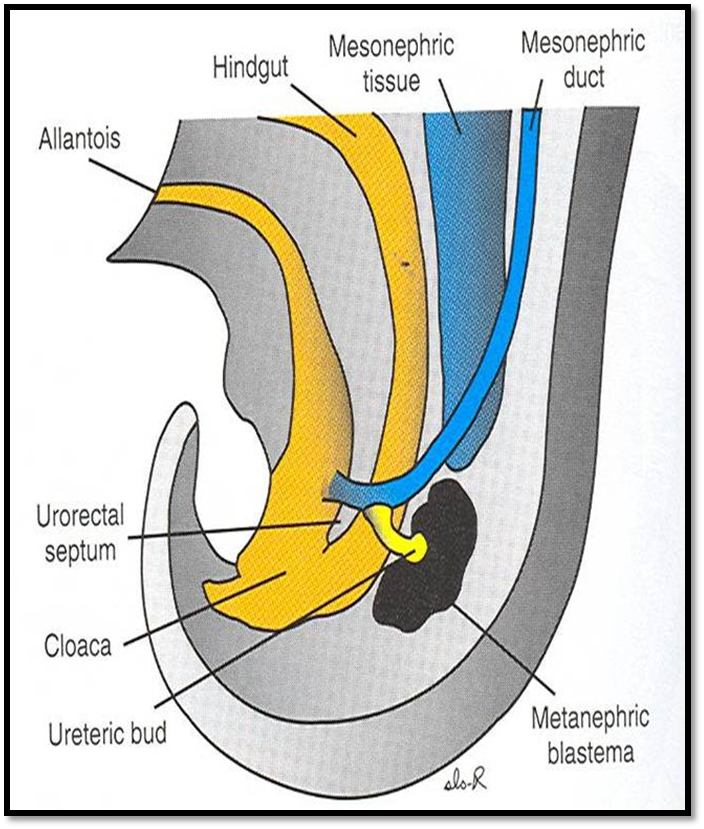 Metanephros: is permanent kidney.
Formed of 2 origins:
1- Ureteric bud (derived from distal end of  mesonephric duct) :  يجمع البول )) 
gives collecting part of kidney.

2- Metanephric blastema (mass): (from most lower part of nephrogenic cord).
 gives excretory part of kidney. الجزء الي يستخلص وينقي  الدم ))
( COLLECTING PART )
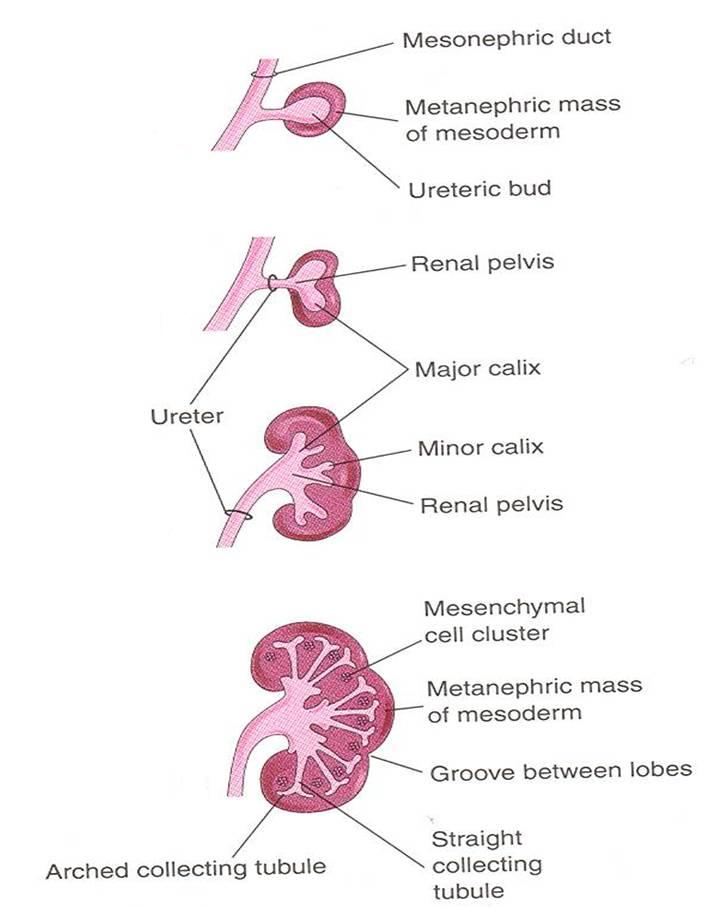 A
A- Ureteric bud elongates and penetrates metanephric mass.
زي عنق وبعدين يبدا اليوريترك بد والعنق يصيروا أطول  ) (stalk(ميسونفرك دكت يخرج منها يوريترك بد صغير يوصل بينهم (
B
B- Stalk of ureteric bud forms ureter and cranial end forms renal pelvis.
C
C- Branching of renal pelvis  gives 3 major calices. Branching of major calyces gives minor calyces.
(بعدين اليوريترك بد تدخل داخل الميتانفرك ماس وتبدا تتفرع ويعطينا 3ميجور كاليسز وتتفرع اصغر وتعطينا 3 ماينور كاليسز).
D
D- Continuous branching gives straight then arched collecting tubules.
مع استمرار التفرع يعطينا استريت تيبيولز ونهايتها في ارش 
وكل هذا داخل ميتانفرك ماس وبعدين هيصير تغيرات فيها عشان تعطيني Excretory part
Excretory Part
- Each arched collecting tubule is surrounded by a cap of metanephric mass.
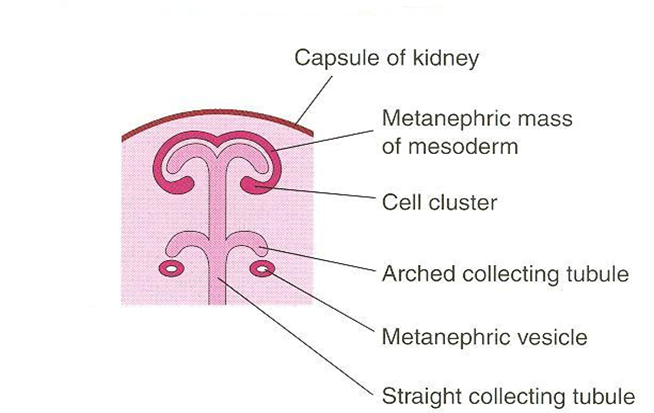 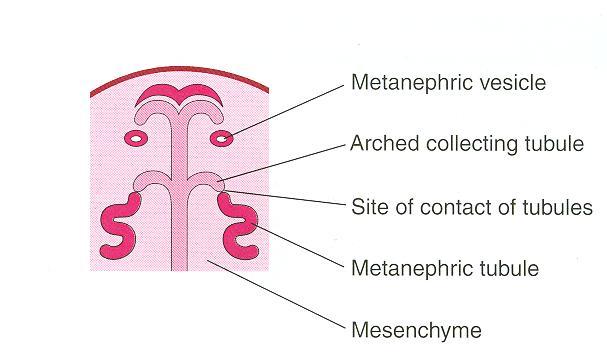 - The metanephric cap forms the metanephric vesicle.
ميتانفرك ماس عبارة عن قطعة وحدة تحيط بكرينيال اند اوف يريترك بد
يوريترك بد يبدا يتفرع ويقسمها لقطع وكل قطعة تحيط ب ارش كوليكتنق تبيولز 
(Metanephric vesicleفي هذه الحالة نسمي القطعة (
- The metanephric vesicle elongates to form an S-shaped metanephric tubule.
“EXCRETORY PART (CONT).”
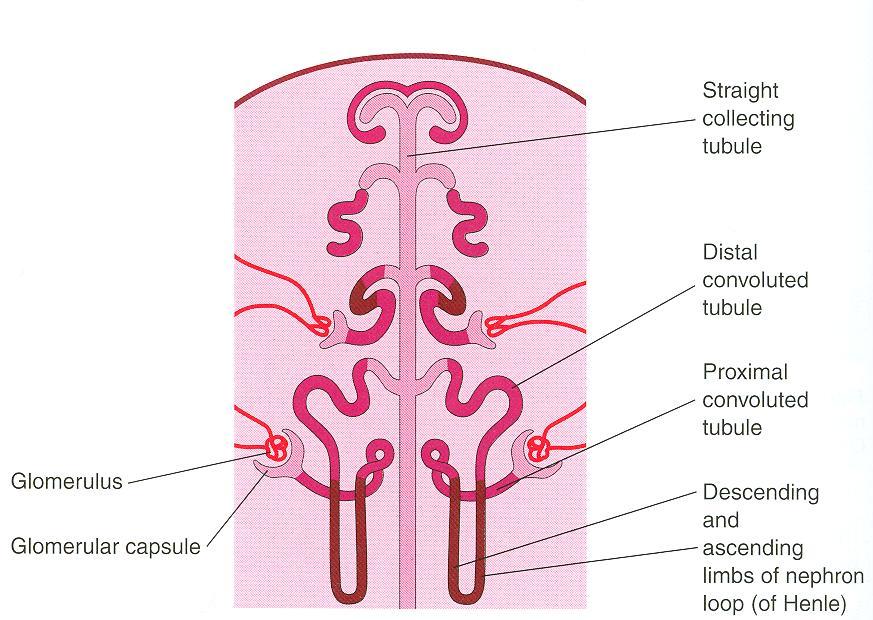 - The end of each tubule forms glomerular (Bowman’s) capsule.
(S-shape tubules become more longer  form cup shape called (bowman’s capsule)
- Each glomerular capsule is invaginated by capillaries (glomerulus).
- The tubule lengthens to form: proximal and distal convoluted tubules + loop of Henle.
الاس شيب تيبيولز تطول اكثر وتنطوي وتعطينا 
: proximal and distal convoluted tubules + loop of Henle
The Nephron
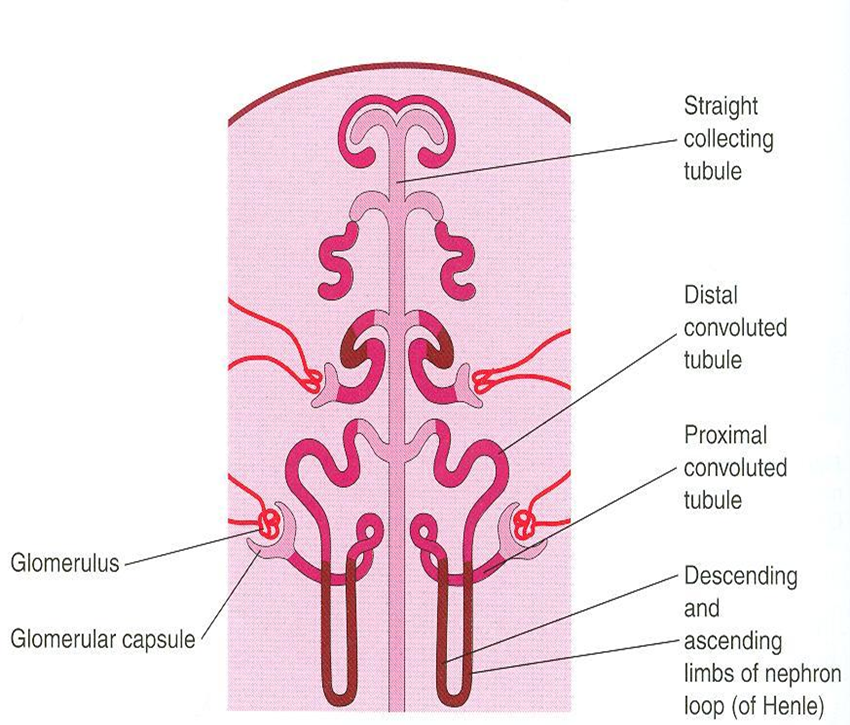 - The nephron: functional unit of kidney.
- The nephron is formed by fusion of: (collecting part +excretory tubules)

1.Excretory tubule formed of metanephric mass (cap).

2. Arched collecting tubule formed of ureteric bud.

Each kidney contains: 800000 – 1000000 nephrons.
 No more nephrons formed after birth
CRITERIA OF THE FETAL KIDNEY :
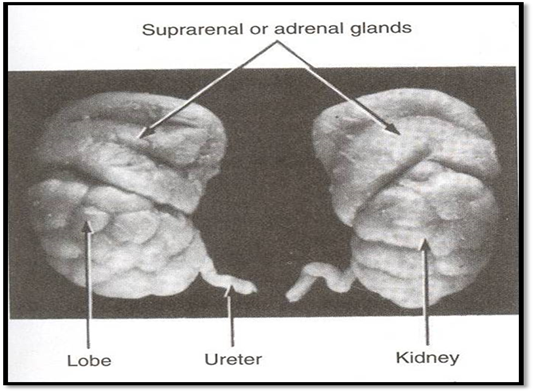 Kidney is subdivided into lobes that are visible externally.

 Lobulation diminishes at the end of  fetal period.

Nephron formation is complete at birth .

No more nephron is formed after birth .
- The difference between kidney in adult and fetal:
fetal : small size , has lobes that can see with eye and disappear at the end of the fetal.
Adult: large size , has no lobes (if it has lobes (abnormal)) .
Changes Of Kidney Before Birth
- Changes during development:(by 9th week).
1. Change in position: The kidney ascends from pelvis to abdomen and attains its adult position, caudal to suprarenal gland. صار أطول لما توصل ل سبرارينال قلاند ف يوقفها من انها تطلع اكثر) Body trunk(تطلع لفوق بسبب ان
2.Change in blood supply: As the kidney ascends, its blood supply changes from renal branches of common iliac arteries (pelvis) into renal branches of (abdominal aorta) (abdomen).
3.Rotation: Initially, hilum (site of entry and exit of vessels and nerves) is ventral then rotates medially about 90° and becomes medial.
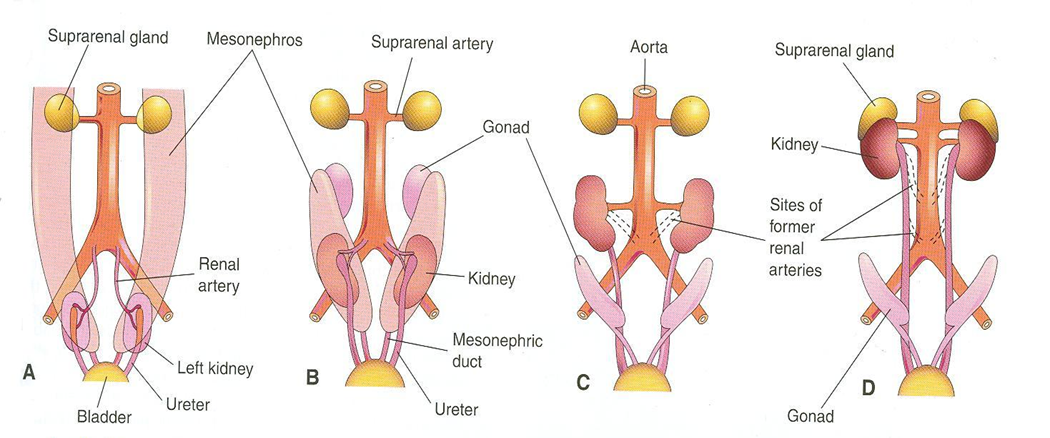 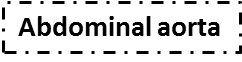 Common iliac artery
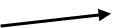 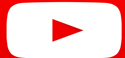 Video for explanation
The Fetal Kidney
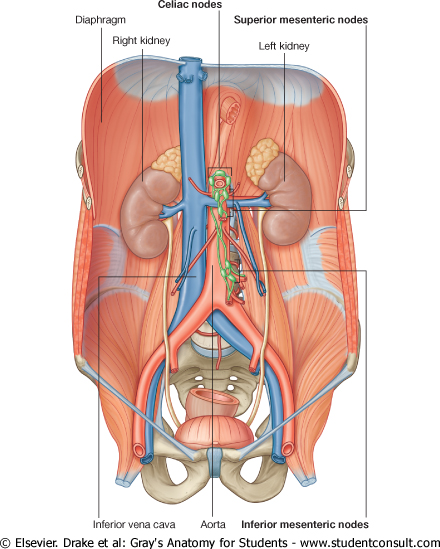 - What happens at the 9th week ?! (This week is very important for the kidney).
- beginning of glomerular filtration (start of function).
- The kidney attains its adult position at the level of L2 and receives its supply from renal artery(abdominal aorta).

The hilum is rotated medially.
-   Kidney is subdivided into lobes that are visible externally. Lobulation diminishes at the end of                      fetal period.
- Changes of kidney after birth:
*مهم جدا نعرف ان الكدني بعد الولادة ماتزيد في عدد النيفرونز.
- Increase in size: due to elongation of tubules and increase in connective tissue between tubules (not due to increase in number of nephrons*).
- Disappearance of kidney lobulation.
يبدا ال (لوبس)بالاختفاء في فترة ماقبل الولادة ويختفي تماما بعد الولادة
Congenital Anomalies
A- Pelvic kidney: failure of ascent of one kidney (ureter is short)
الكدني هتكون في البيلفك وهي المفروض تكون في الابدومن  وبالتالي اليوريتر يكون قصير)).
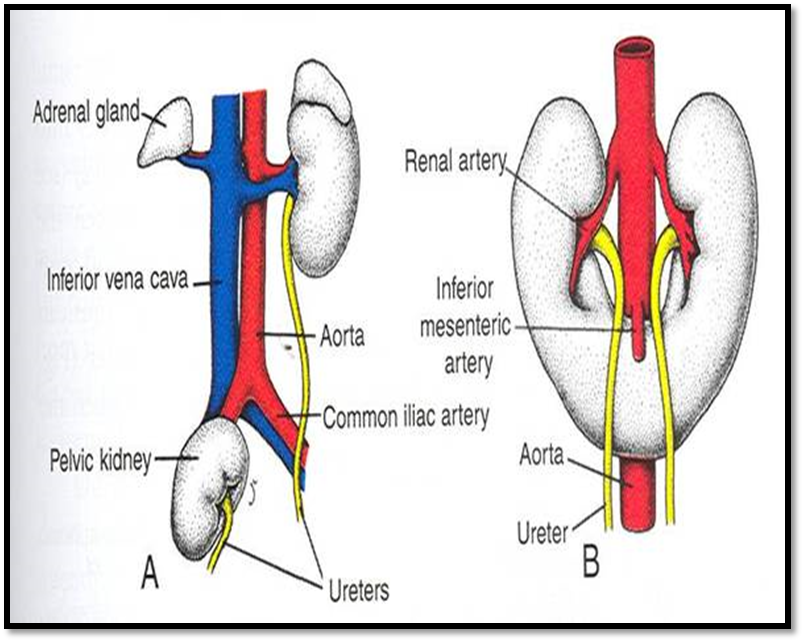 B-Horseshoe kidneyعلى شكل حذوة الحصان ):)(very common): the poles of both kidneys (usually the lower poles) fuse: the kidneys have a lower  position than normal but have normal function.
ايش خطورته ؟!
The fusion will cause compression of inferior mesenteric artery which originate from abdominal aorta , and supplies large intestine(transverse colon,left desceniging colon and rectum ) so all these areas will be affected.
A- Unilateral renal agenesis: due to absence of one ureteric bud.
There will be  one kidney.
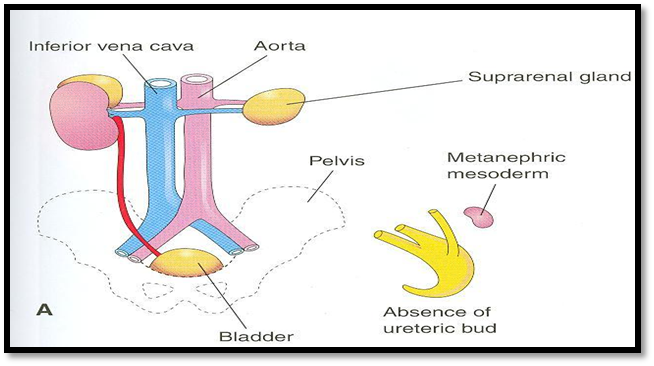 (جهة هيكون فيها يوريترك بد وتكونت من خلالها الكدني وحدة و وجهة الأخرى مافيها يوريترك بد بالتالي ما هيكون عندي كدني ).
B- Supernumerary kidney: due to development of 2 ureteric buds(in one side).
خاص فيهاureterهيكون عندي اكثر من يوريترك بد في جهة وحدة بالتالي اكثر من كدني هتتكون كل وحدة عندها
C- Right side: malrotation of kidney .(No rotation )  
Left side: bifid ureter (one ureter will divide to two) and supernumerary kidney.
So there will be two kidneys with one ureter.
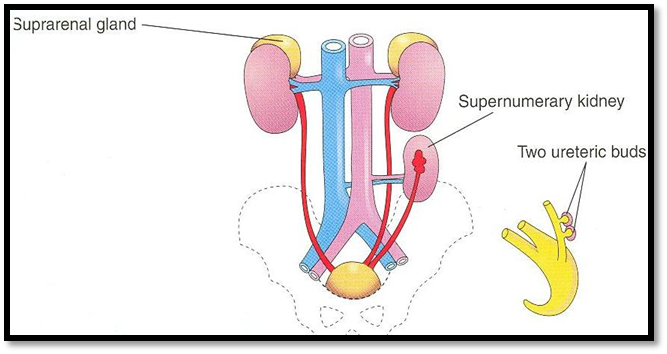 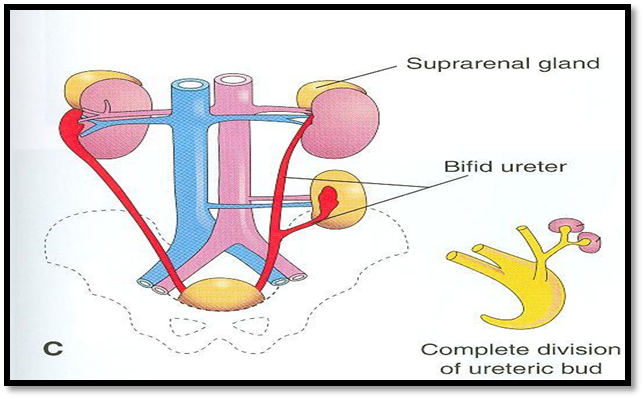 جهة اليمين    helium of kidney will be in lateral side 
جهة اليسار هيكون فيه اكثر من كدني مشتركة في one ureter
B
Picture ( c) : has 2 anomalies
Summary
Questions
1-Which one of the following systems forms ureteric buds:

a- Mesonephric system  b-metanephric system   c-pronephric system   d-nephrogenic cord.

2-what is the cause of enlargment of kidneys after birth:

a-increased number of nephrons   b-increased blood supply   c-elongation of tubules   d- disapearance of lobes.

3- Ureteric bud gives which part of the kidney: 

a-collecting part   b-excretory part .

4-nephron formation is complete at:

a-4thweek  b-5thweek   c-9thweek   d-at birth.

5-glomerular filtration starts at:

a-4thweek   b-5thweek   c-9thweek   d-at birth.

6-the kidneys change it’s arterial supply to renal branch of aorta from:

a-superior mesenteric arteries    b- suprarenal arteries   c-common iliac arteries    d-splenic artery.
1-a
2-c
3-a
4-d
5-c
6-c
ANY SUGGESTION OR ISSUE
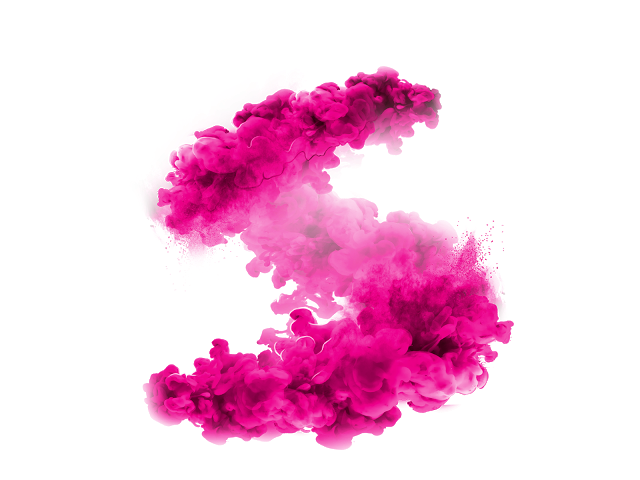 USEFUL VIDEOS
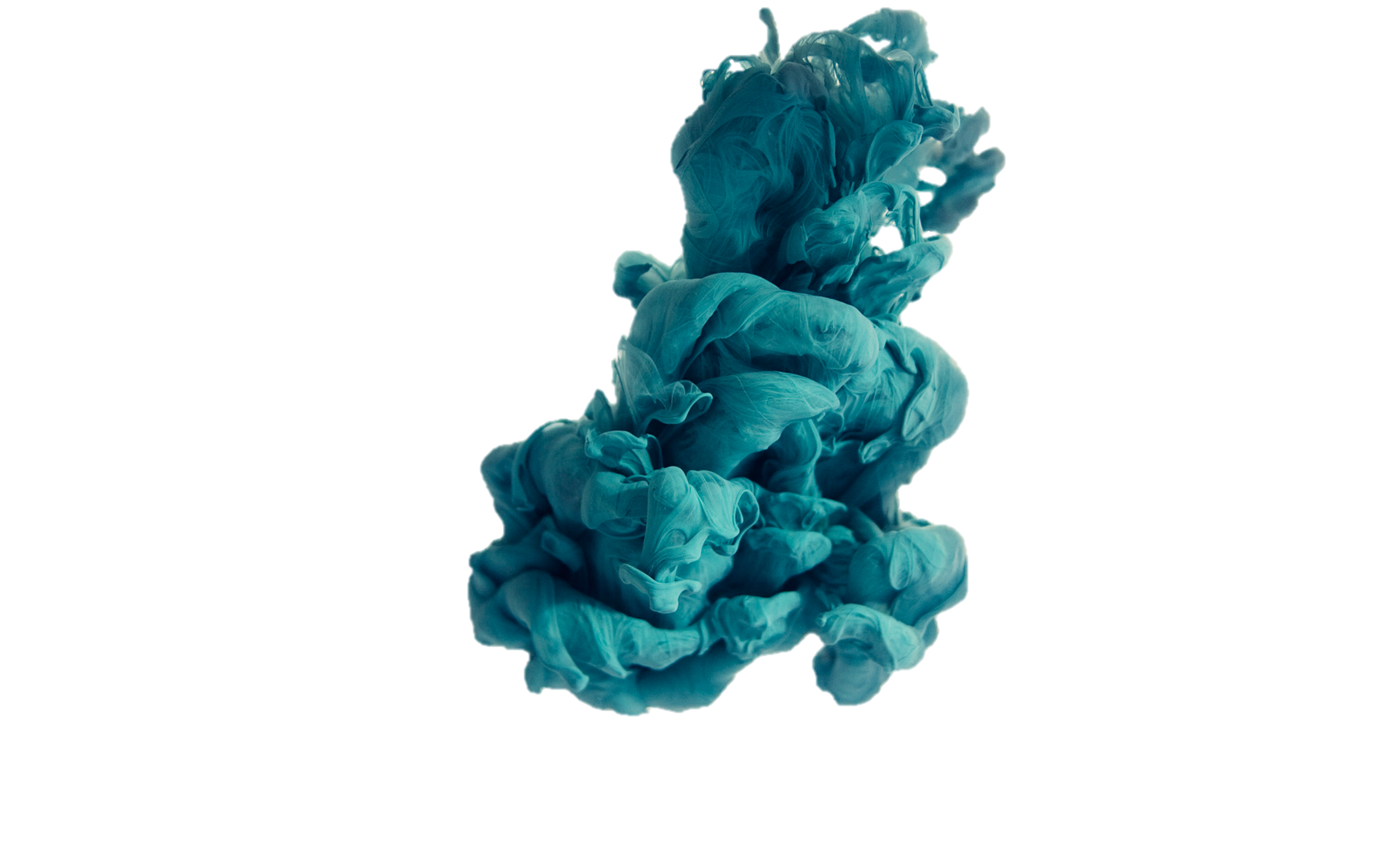 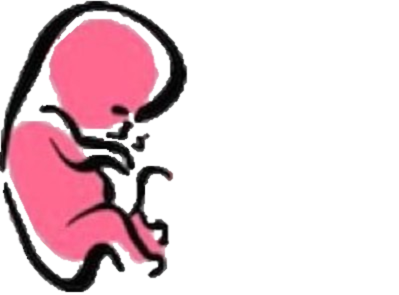 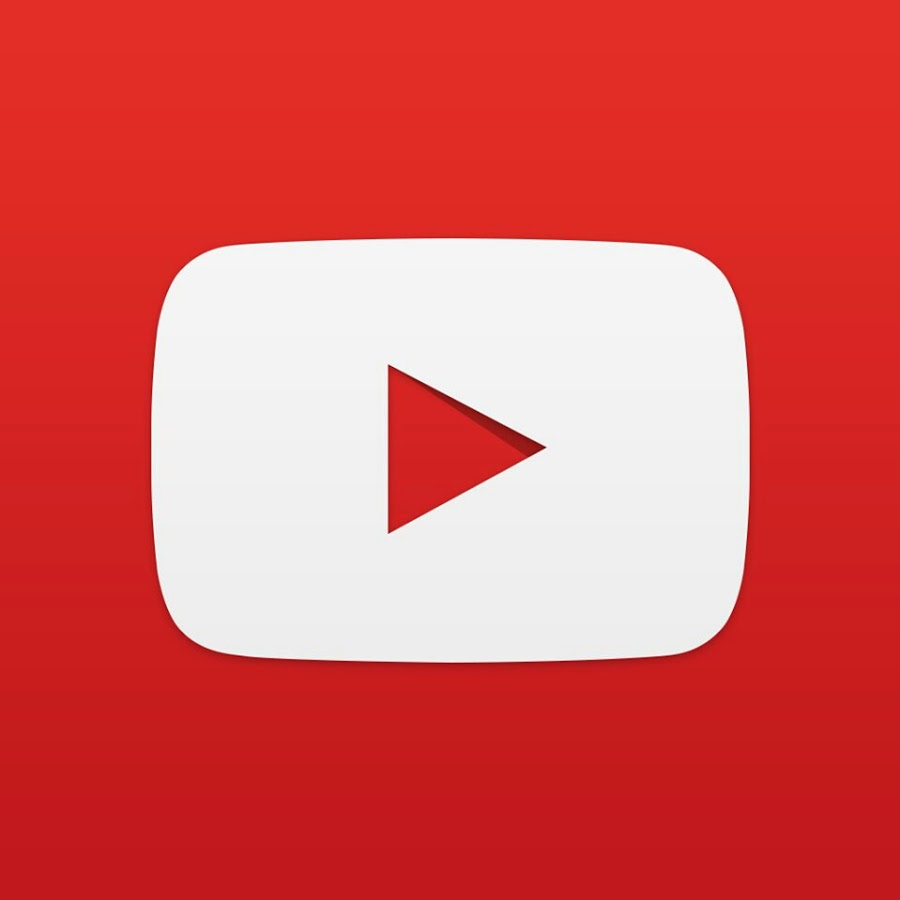 https://youtu.be/yigznAyhnGo?t=19
https://www.youtube.com/watch?v=W76SYjJDHwA
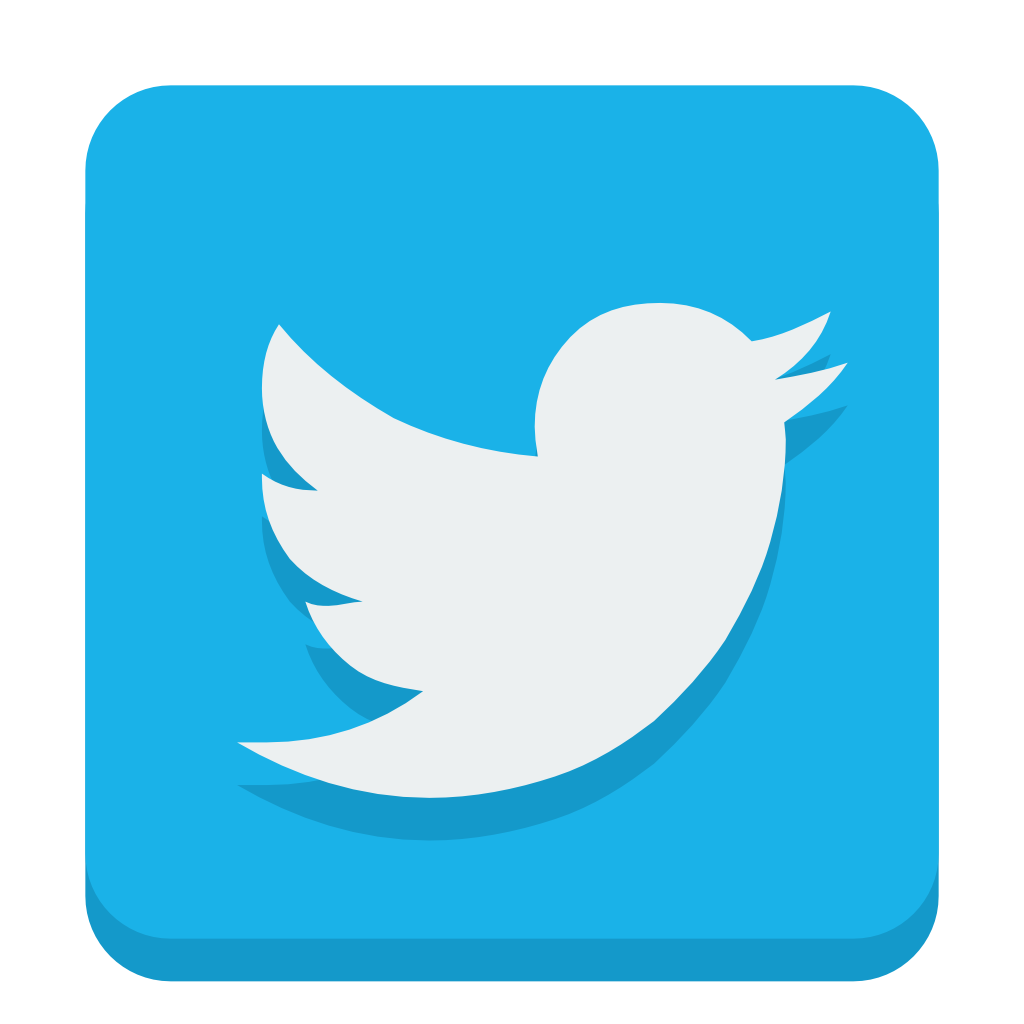 @Embryology436
Embryology
436
Editing file
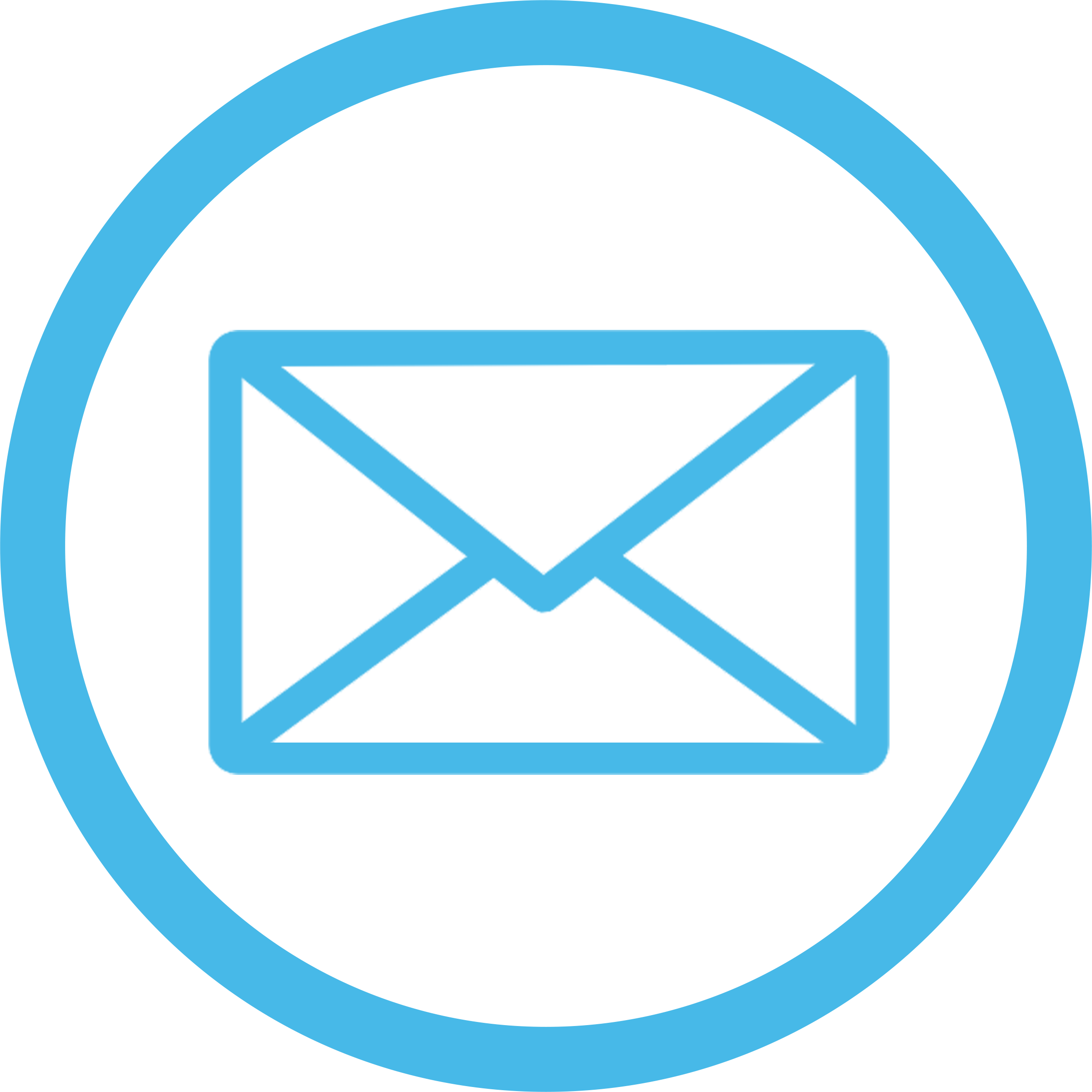 Embryology436@gmail.com
TEAM MEMBERS
B O Y S  :
TEAM LEADERS :
Abdulrahman Alharbi
Abdulrahman Alrasheed
Rayan Alqarni 
Abdulkarim Alharbi
SAAD ALRUSHOUD
NEHAL BEYARI
G I R L S  :
Razan Alotaibi
 Thikrayat Omar
 Do’aa Walid 
Ohood Abdullah
Nouf Aloqili
EDITING By:
MUHANNED ALZAHRANI